Figure 1.  At 18 post-ovulatory weeks the histological, histochemical and MRI sections reveal a transient pattern of ...
Cereb Cortex, Volume 12, Issue 5, May 2002, Pages 536–544, https://doi.org/10.1093/cercor/12.5.536
The content of this slide may be subject to copyright: please see the slide notes for details.
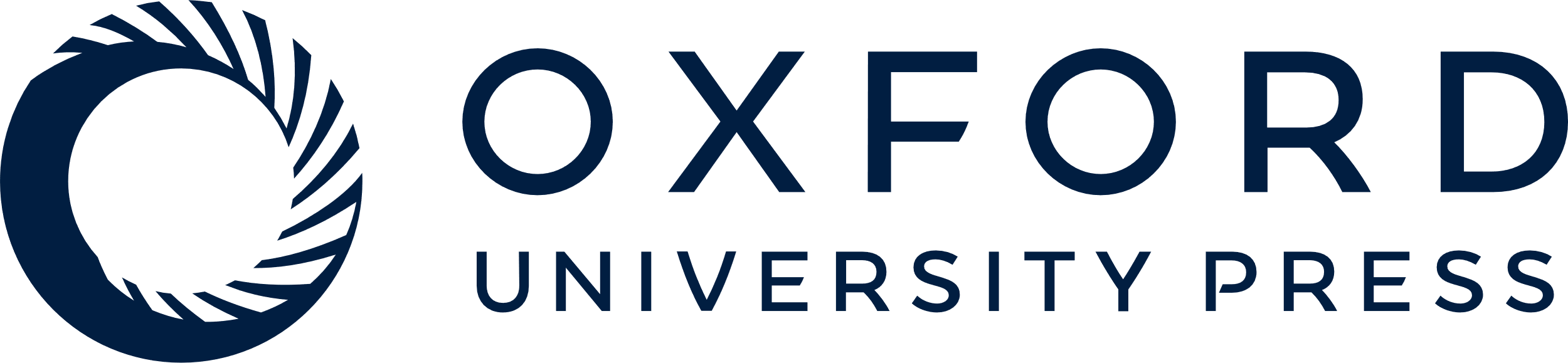 [Speaker Notes: Figure 1.  At 18 post-ovulatory weeks the histological, histochemical and MRI sections reveal a transient pattern of lamination in the cerebral wall. Low-power views of brains sectioned (A–C) horizontally and (E–I) coronally and stained with (A,D) cresyl violet, (C,G) acetylcholinesterase histochemistry or (B,E,F,H,I) displayed on 3-D GRE T1-weighted MRI sections. For the horizontal sections anterior is to the top and for the coronal sections medial is to the right and dorsal is to the top. The box in (A) corresponds to the higher power view in (D). For details, see the text. Abbreviations (see also the legend to panel D): C, caudate nucleus; G, ganglionic eminence; P, putamen; T, thalamus. The asterisk in (B,H) indicates the periventricular fibre-rich zone as seen on T1-weighted images, the arrowheads in (A–C,F,G) indicate the external capsule or its position, the arrow in (I) indicates the wedge-shaped narrowing of the subplate zone in the prospective primary visual cortex and the double arrows in (B,F) indicate the position of the external capsule in the MRI sections.


Unless provided in the caption above, the following copyright applies to the content of this slide: © Oxford University Press]